Астрид Линдгрен
Презентация к уроку литературы в 5 классе.
Выполнила: 
учитель русского языка и  литературы 
МКОУ Совхозной СОШ Греднева Т.В.
Линдгрен Астрид Анна Эмилия – шведская детская писательница.
(1907- 2002)
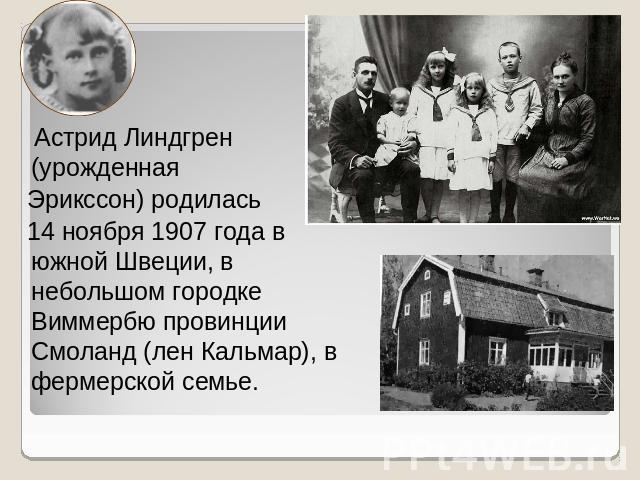 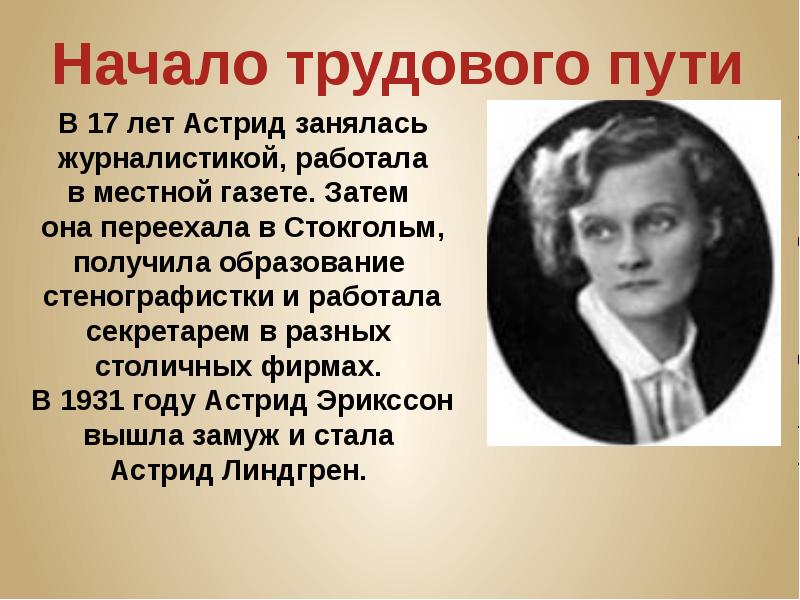 Начало литературного пути
1945 - 1952 – 
первая повесть «Пеппи Длинный Чулок».
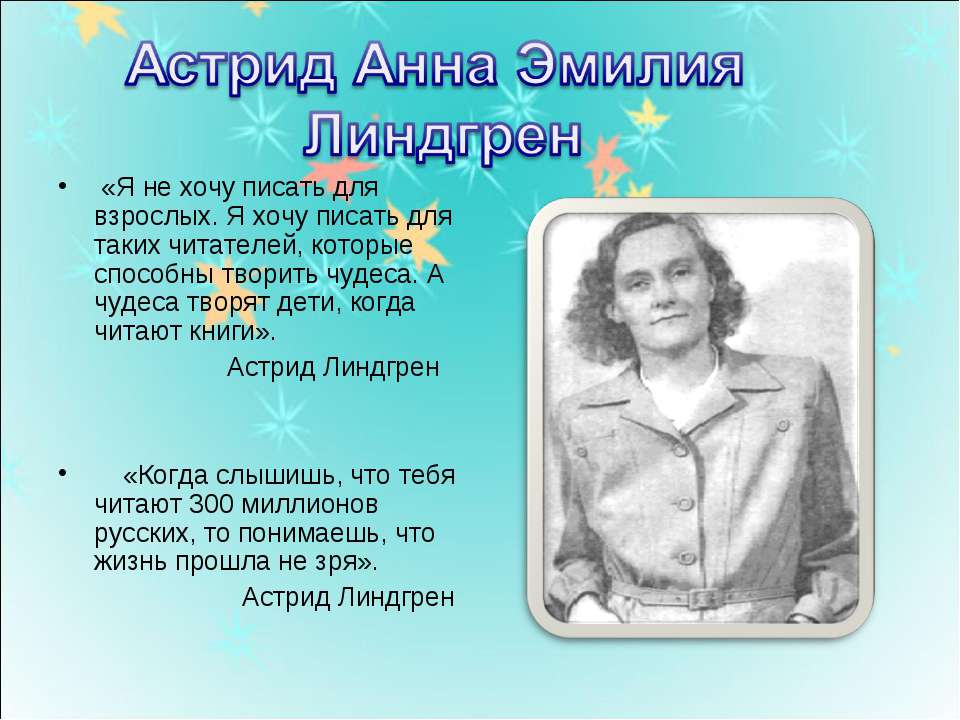 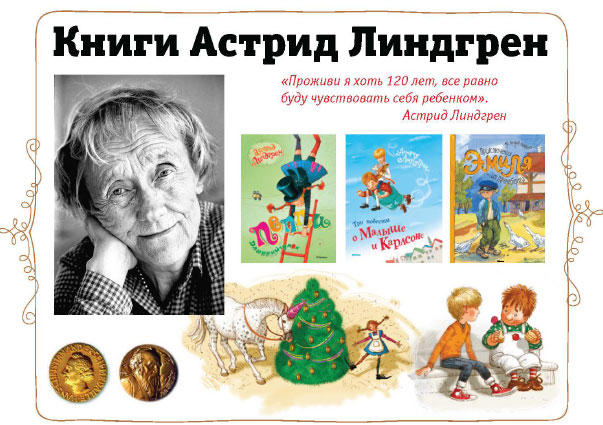 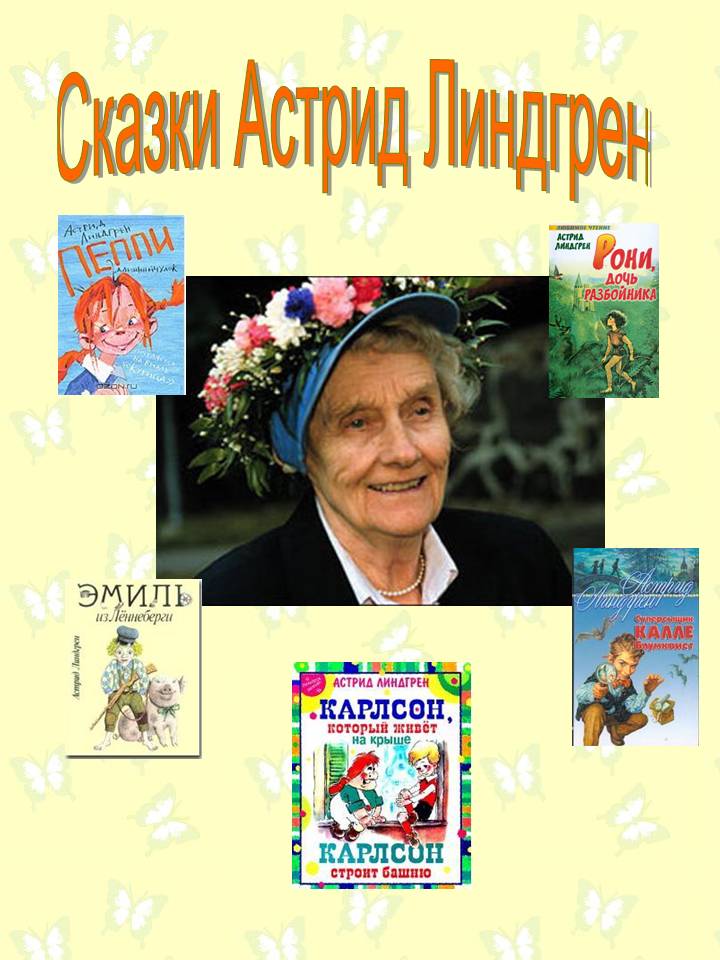 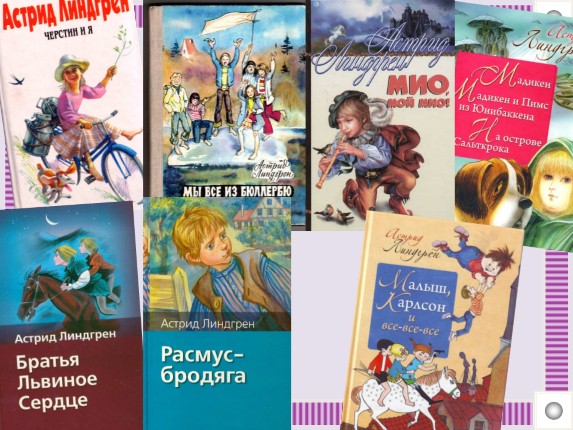 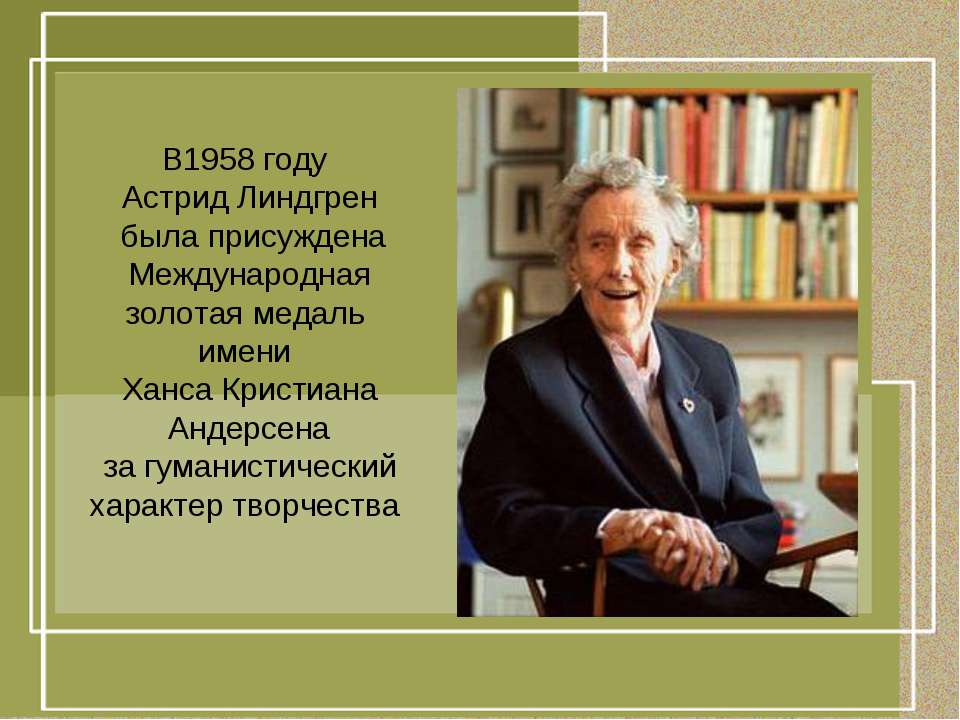 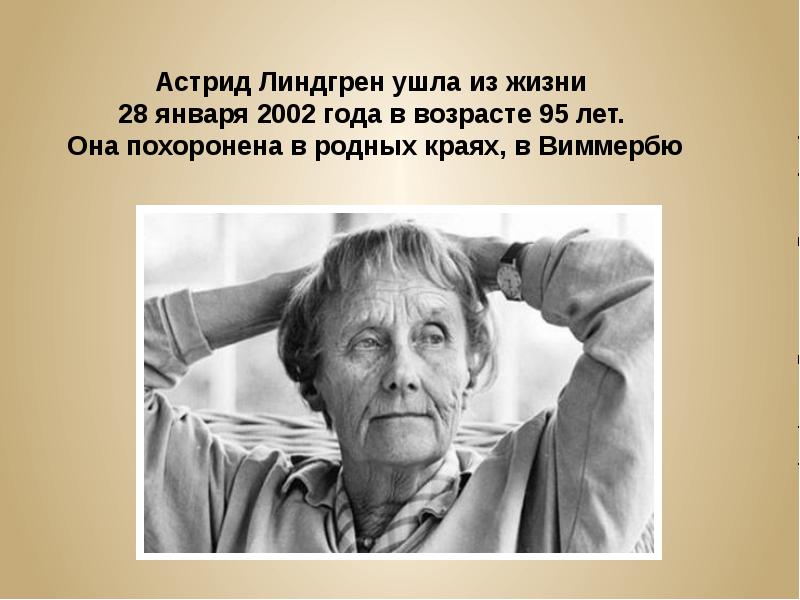 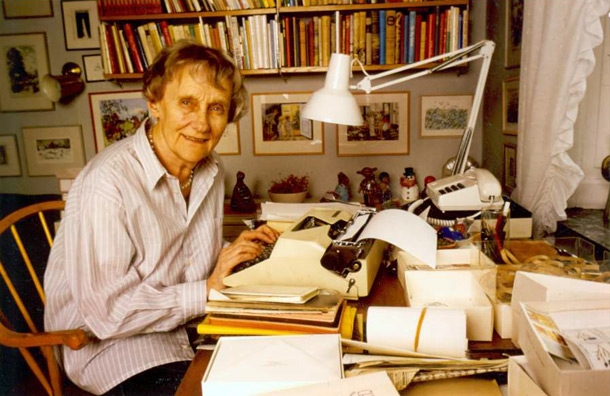 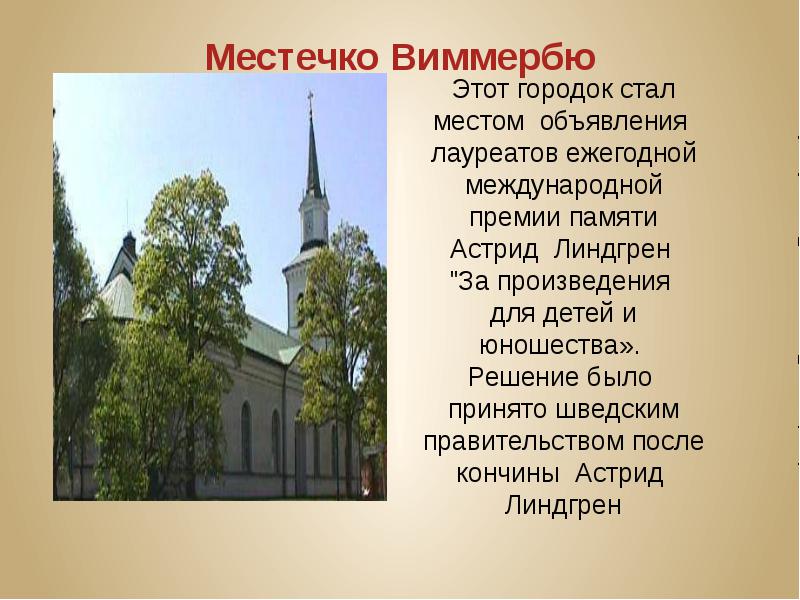 Астрид Линдгрен
Памятник в Стокгольме. Швеция.